Creating a new business model in response to evolving needs
Donna Norris Wood, Director of Special Projects
Austin Children’s Shelter
ACS historical business model overview
Provide short-term, emergency shelter to children (primarily young children) removed from their homes due to abuse/neglect.
Receive reimbursement from DFPS-CPS to help offset the costs of providing emergency shelter.
Raise funds from community to pay for remainder of children’s short-term needs during their time in care.
System shifts impacting ACS
Texas data
Child abuse/neglect intake completed
Not investigated
109,789
241,681
11,351
1,860
Investigated by DFPS
No risk
Case closed
120,933
6,579
9,491
166,211
Risk indicated (26,632)
Family Based Safety Services
Yes
Child safe at home?
28,306
2,265
No
Child placed with relative
Seek safe emergency placement
Relative/kin available
9,982
1,255
16,972 removals
647
Relative/kin not available
DFPS petitions court for child custody
Denied
1,584
47,137 in DFPS custody
Granted
Child placed in foster home
Foster home available
Child placed in out of home care
13,000
1,386
Foster home not available
Child placed in shelter
74
1,290
Statewide 64,366 total confirmed victims
Travis County 3,045 confirmed victims
[Speaker Notes: Texas has a low reporting rate compared to other states
Investigation involves determining whether abuse/neglect occurred and determining whether there is future risk of harm.  It is the future risk of harm that determines what happens moving forward.
Media focuses on the most extreme cases which are the minority-sending the wrong message to the community about why child abuse/neglect occur and what can be done to help families.
In 2012, 75% of cases were confirmed as neglect (56,060) as compared to 25% of cases of confirmed abuse (18,198). Many are working multiple jobs to support their family. 77% in our region were due to neglect.
60% of confirmed victims were under age 6
Notice risk indicated versus the total number of confirmed victims (substantial discrepancy of families, many of whom do not receive any services beyond that)]
Impact on ACS
Lower number of children being placed in care.
Children placed were older than those who had historically been in care.
Children being placed generally had higher levels of trauma and need than those historically placed.
Current services were not meeting the needs of children.
+
Available shelter space that was underutilized (brand new after a $13,000,000 capital campaign).
Substantial unmet community needs of children, youth and families
=
Need for a new business model.
Creating a new business model
Step One:  Examine your purpose

Identify the primary goals that our organization was created to address (child abuse/neglect). For other shelters this could be homelessness, juvenile delinquency, etc.


In what way are our current services falling short of addressing the goals?  (Looking at what SHOULD it look like instead of what IT HAS looked like in the past)
Creating a new business model
Step One:  ACS Experience

Identifying that our agency should be about more than just about responding to abuse and neglect but instead ending child abuse and neglect.

We recognized that we were providing one important piece of the puzzle, but that there were many additional pieces that we were not meeting.

Took a big picture approach to identify what other pieces should ideally be in place in our community.
Creating a new business model
Step Two:  Identify unmet community needs

What services identified in our big picture outline are currently not being met in our community?

What other things that were not included are not being met? Do those relate to our overall goal of ending abuse/neglect?

What current unmet needs is our shelter uniquely positioned to address?
Creating a new business model
Step Two:  ACS Experience

Services for older youth, particularly youth transitioning from care and teen parents.
Long-term support services for youth.
No follow up with youth after discharge from ACS and high disrupted foster care placements (with youth returning to ACS).
Lack of overnight respite care for families.
Lack of services serving families that are referred to CPS with unconfirmed reports, the high percentage of confirmed cases where no services are received, and services for families in FBSS.
Many youth are not successfully transitioning into adulthood from shelter environment.
Need for Sober Living options for mothers and children.
Creating a new business model
Step Three:  Identify new plan based on information

Does what you are trying to accomplish match the community need? Is there a need to shift what you are trying to accomplish?
Is the means that you are using to accomplish your goal working? Is there a need to shift how you are going about accomplishing it to meet other more pressing needs?
Do you have the experience or ability to meet the additional needs?
What sources are available to support new service strategies?
How should the new needs be prioritized?
Creating a new business model
Step Three:  ACS Experience

Transitional Living Program 
Teen Parent Program
Respite Program
Foster in Austin
Merge with Strong Start
Child Development and Family Support Center

Future possible strategies:
Sober living support for young mothers and children
Supervised Independent Living
[Speaker Notes: With TLP and teen parent program the additional long-term support services that were included]
Creating a new business model
Step Four:  Develop Marketing/Communication Plan

What shifts are needed in internal communication to accurately reflect the new directions?

How can you change the external community perception of services and educate about new directions? (Name, branding, etc.)
Creating a new business model
Step Four:  ACS Experience

Review of internal training material and all language (i.e. Shelter leadership)
Review all external communication (website, reports, donor thank you, etc.) to make shifts in language as appropriate.
Develop new info. graphics to help individuals understand how all of the pieces of our work fit together.
Revise Direct Service Volunteer program. 
Assess current agency name/branding to identify necessary shifts.
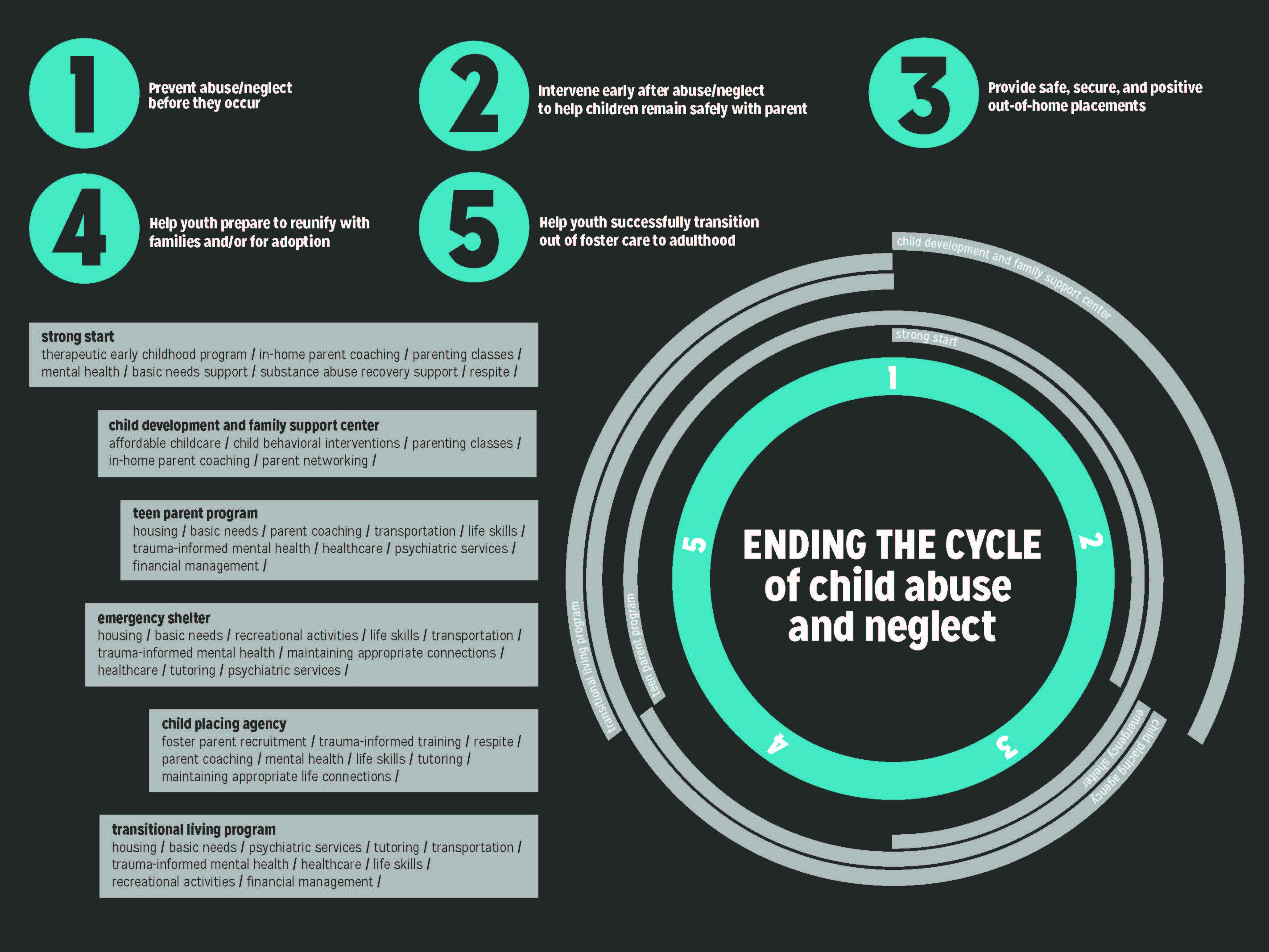 Creating a new business model
Lessons learned 

This is an ongoing process.  Being nimble is imperative.
Doing things “the right way” is not enough.  We must focus on doing “what is right” for children.
The needs of children, youth and families should be the driver for organizational change.
Internal communication and buy-in is critical (shifting an organizational culture).
It takes time and you have to strategically prioritize.
Questions?